Περιεγχειρητική αναλγησία
Τι είναι ο πόνος;
αίσθημα
συναισθηματική εμπειρία
αντίληψη
σχετίζεται με δυνητική ή πραγματική καταστροφή ιστών
ο άνθρωπος ΑΙΣΘΑΝΕΤΑΙ τον πόνο 
σαφείς ενδείξεις και για τα ζώα
παρόμοια φυσιολογία - φαρμακολογία 
παρόμοιες αντιδράσεις σε ερεθίσματα 
δεν επαναλαμβάνουν κάτι που προκάλεσε πόνο
δεν έχουμε αποδείξεις για το αν και πώς τα ζώα αντιλαμβάνονται τον πόνο
έχουμε αρκετές ενδείξεις ότι τα ζώα αντιλαμβάνονται τον πόνο όπως περίπου και ο άνθρωπος (τουλάχιστον τα ανώτερα θηλαστικά)
δεν έχουμε ενδείξεις ότι τα ζώα δεν πονούν
έχουμε αρκετές ενδείξεις ότι ο πόνος προκαλεί ταλαιπωρία στα ζώα
Πόνος
προστατευτικός μηχανισμός
έμμεσα βλάβες χειρουργικού τραύματος
παρενέργειες αναλγητικών


Ωστόσο……
σπάνια προβλήματα
ακινητοποίηση
περιποίηση-επίδεση
ηρεμιστικά (περιορισμός κινητικότητας)
επαρκής εφαρμογή κανόνων χειρουργικής
ο πόνος φυσιολογικά προστατεύει τις τραυματισμένες περιοχές
η κατάργησή του μπορεί να προκαλέσει σοβαρά προβλήματα
απαραίτητη η περιποίηση/περίδεση του τραύματος και πιθανώς η ηρέμηση του ζώου
ο πόνος μπορεί να έχει αρκετές «παρενέργειες»
Επιπτώσεις
άγχος – ταλαιπωρία
αυξημένη αντίδραση στο στρες
επιβράδυνση ανάνηψης, αύξηση νοσηρότητας
μείωση όρεξης, απώλεια βάρους
αύξηση καταβολισμού (μείωση επούλωσης)
υπαερισμός (υποξία, υπερκαπνία)
αυτοτραυματισμός
κεντρική ευαισθητοποίηση
χρόνιος πόνος
Φυσιολογία του πόνου
επώδυνα ερεθίσματα
διέγερση υποδοχέων πόνου
ώσεις σε νωτιαίο μυελό ή γέφυρα
θάλαμος
σωματοαισθητική περιοχή φλοιού
επεξεργασία
αίσθηση πόνου
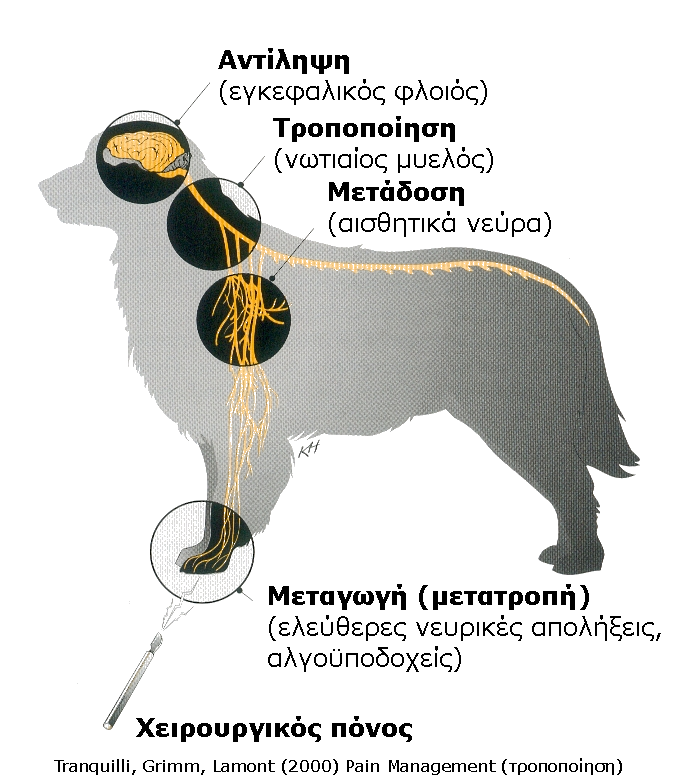 Αναισθησία:
όλες οι διεργασίες εξελίσσονται, αλλά ΟΧΙ επεξεργασία = ΟΧΙ αντίληψη
επάνοδος συνείδησης
πόνος ισχυρότερος, πιο επίμονος
Ευαισθητοποίηση
κεντρική
αλλωδυνία
υπεραλγησία
δευτερογενής υπεραλγησία
περιφερική
«προληπτική» αναλγησία
Ο πόνος διακρίνεται σε:
φυσιολογικό
κλινικό
φλεγμονώδη
νευροπαθολογικό
οξύ
χρόνιο
Πόνος
σωματικός
ερέθισμα μηχανικό, χημικό, θερμικό
οξύς, εντοπισμένος
σπλαγχνικός
μηχανικό, χημικό, δευτερογενές από υποξία
αμβλύς, ασαφής
συχνά «αναγόμενος»
Μέτρηση πόνου-Κλίμακες
αριθμητική (NRS)
οπτική αναλογική (VAS)
περιγραφική (SDS)
πολυπαραγοντική (MFPS)
Αναμενόμενη ένταση πόνου
απουσία-ελαφρός
ακτινογράφηση, κλινική εξέταση (όχι πάντα)
ελαφρός-μέτριος
διάνοιξη αποστήματος, αφαίρεση ήλου, ορχεκτομή, ΩΥΕ, λαπαροτομή
μέτριος-έντονος
εγκαύματα, αιματηρή ανάταξη κατάγματος, χιαστός, ονυχεκτομή, θωρακοτομή, εκτομή ακουστικού πόρου
βασανιστικός
ακρωτηριασμός
Θεραπεία
λόγοι
ανθρωπιστικοί
νομικοί
ιατρικοί
έκκριση κατεχολαμινών
επιτάχυνση επούλωσης
επάνοδος φυσιολογικής λειτουργίας
Γενικές αρχές
πρόληψη ή ελαχιστοποίηση πόνου
όσο το δυνατόν νωρίτερα
συνδυασμός φαρμάκων
σχετική η αξία των μεταβολών συμπεριφοράς
όχι ως μέθοδος συγκράτησης
μη διακόπτετε τη θεραπεία απότομα, μόνο γιατί το ζώο δείχνει ότι δεν πονάει
ο πόνος δεν είναι ο μόνος στρεσικός παράγοντας κατά την παραμονή του ζώου στην κλινική
Υποστηρικτική φροντίδα
θεραπεία υποκείμενης νόσου
φροντίδα τραυματισμένων περιοχών
μείωση φλεγμονής/οιδήματος
κένωση κύστης
οξυγόνο
τροφή/νερό
φροντίδα-άνετη διαβίωση
Αναλγητικά φάρμακα
οπιοειδή
μη στεροειδή αντιφλεγμονώδη
α2-αγωνιστές
τοπικά αναισθητικά
διάφορα
Οπιοειδή (ναρκωτικά αναλγητικά)
Όπιον (οπός=χυμός): ο χυμός της παπαρούνας Papaver somniferum
γνωστά εδώ και χιλιετίες
τα φάρμακα επιλογής σε οξύ έντονο πόνο
οπιοειδή
Φαρμακολογικές ιδιότητες(αναπνευστικό)
καταστολή
μείωση του αερισμού των πνευμόνων
στην κλινική πράξη δεν είναι σοβαρό πρόβλημα (ισχυρά οπιοειδή)
οπιοειδή
Φαρμακολογικές ιδιότητες(κυκλοφορικό)
βραδυκαρδία (ατροπίνη)
ελαφρά υπόταση
κεντρική (αναστολή τόνου συμπαθητικού)
περιφερική (έκλυση ισταμίνης)
οπιοειδή
Φαρμακολογικές ιδιότητες(πεπτικό)
αύξηση τόνου λείων μυϊκών ινών
αύξηση τόνου σφιγκτήρων
μείωση περίσταλσης
έμετος (μορφίνη)
αντιεμετική δράση (βουτορφανόλη)
σπασμολυτική δράση (πεθιδίνη)
οπιοειδή
Φαρμακολογικές ιδιότητες(ΚΝΣ, συμπεριφορά)
σκύλος: καταστολή-ηρέμηση
γάτα: ηρέμηση, ιδιαίτερα όταν πονάει
αναφορές σε μανιακή διέγερση ύστερα από χορήγηση μορφίνης (πολύ μεγάλες δόσεις)
η ανοχή και η εξάρτηση δεν αποτελούν προβλήματα στην κτηνιατρική
οπιοειδή
Φάρμακα(μ-αγωνιστές)
μορφίνη
πεθιδίνη
οξυμορφόνη
μεθαδόνη
οπιοειδή
Φάρμακα(μ-αγωνιστές)
φεντανύλη
αλφεντανίλη
σουφεντανίλη
ρεμιφεντανίλη
οπιοειδή
Φάρμακα(μικτά)
βουπρενορφίνη
μερικός μ-αγωνιστής
βουτορφανόλη
μ-ανταγωνιστής/κ-αγωνιστής
Μη Στεροειδή Αντιφλεγμονώδη Φάρμακα (ΜΣΑΦ)
μεγάλη κατηγορία ετερογενών οργανικών οξέων
δρουν αναστέλλοντας τις κυκλο-οξυγονάσες (COX)
δράσεις
αντιφλεγμονώδης
αναλγητική (περιφερικά, κεντρικά)
αντιπυρετική (κεντρικά)
ΜΣΑΦ
Κλινική χρήση(προσοχή στη χορήγηση)
διαταραχές πηκτικότητας (ασπιρίνη)
εγκυμοσύνη
μαζί με κορτικοστεροειδή
ΜΣΑΦ
Φάρμακα
ασπιρίνη (ακετυλοσαλικυλικό οξύ)
φενυλοβουταζόνη
διπυρόνη
φλουνιξίνη
κετοπροφένη
βεδαπροφένη
τολφεναμικό οξύ
τεποξαλίνη
ΜΣΑΦ
Φάρμακα
καρπροφένη
ασθενής αναστολέας COX-2 (δρα και κεντρικά;)
άριστη αντιφλεγμονώδης δράση
ισχυρή αναλγητική δράση (οπιοειδή!)
οξύς-χρόνιος πόνος (αρθροπάθειες)
προληπτική αναλγησία
το ασφαλέστερο
μελοξικάμη
ισχυρός αναστολέας COX-2
ισχυρή αναλγητική δράση
προληπτική αναλγησία
αρκετά ασφαλές
α2-Αγωνιστές
συνδέονται με τους α2-αδρενεργικούς υποδοχείς
οι α2-υποδοχείς βρίσκονται στο ΚΝΣ αλλά και στην περιφέρεια
υπάρχουν και α2-ανταγωνιστές
α2-αγωνιστές
Φαρμακολογικές ιδιότητες
ΚΝΣ
ηρέμηση
αναλγησία (ιδίως σπλαχνική)
κυκλοφορικό
σημαντική καταστολή
βραδυκαρδία
μείωση ΚΛΟΑ
κολποκοιλιακός αποκλεισμός
περιφερική αγγειοσύσπαση
	(υπέρταση  υπόταση)
α2-αγωνιστές
Κλινική χρήση(προσοχή στη χορήγηση)
επιβαρημένα ζώα
πολύ νεαρά
υπερήλικα
α2-αγωνιστές
Φάρμακα
μεδετομιδίνη
ξυλαζίνη
ρομιφιδίνη
α2-ανταγωνιστές
ατιπαμεζόλη
υοχιμβίνη
τοπικά αναισθητικά
Φάρμακα
λιδοκαΐνη (λιγνοκαΐνη)
βουπιβακαΐνη (λεβο-)
ροπιβακαΐνη
λιδοκαΐνη-πριλοκαΐνη 1:1 (EMLA)
Προληπτική αναλγησία
η χρήση αναλγητικών φαρμάκων πριν από το επώδυνο ερέθισμα
καλύτερη μετεγχειρητική αναλγησία
δε σημαίνει πως δε χρειάζεται μετεγχειρητική αναλγησία
βρίσκει καλύτερη εφαρμογή στον μετεγχειρητικό πόνο
κεταμίνη